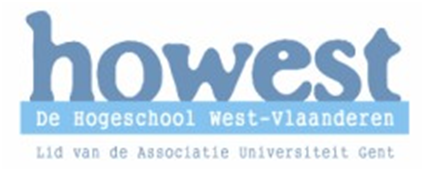 Near InfraRed Spectroscopy (NIRS), used as an alternative method for ‘wet analysis’ for the quantitative analysis of benzoic acid in a gel matrix.
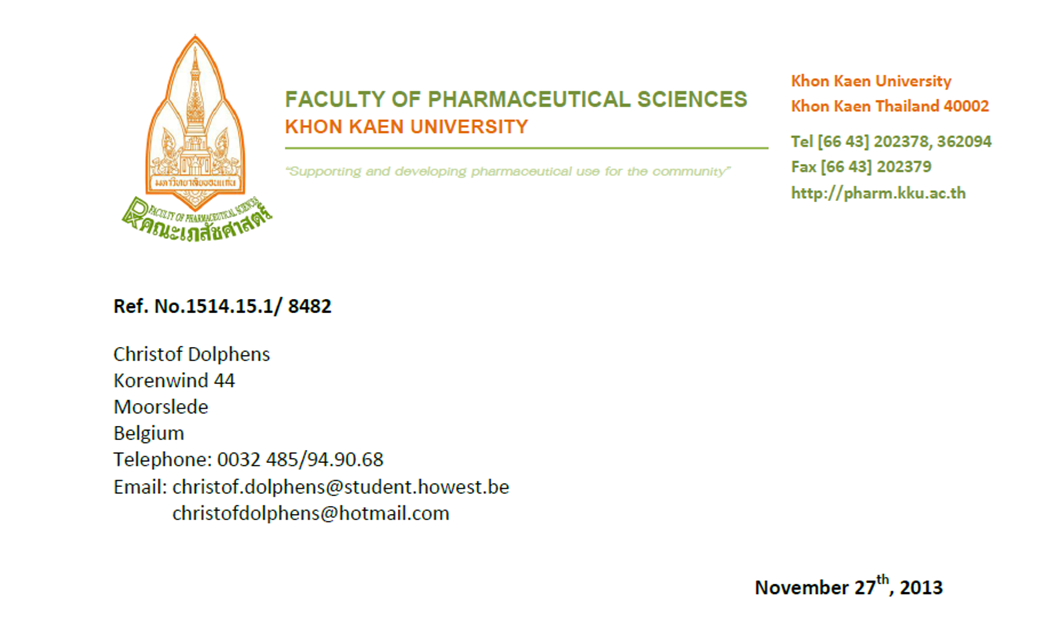 1
Student: Christof Dolphens
Mentor: Dr. Jomjai Peerapattana
Promotor: Mevr. Decat
[Speaker Notes: HPLC on placebo samples when scanning]
Doel onderzoek:
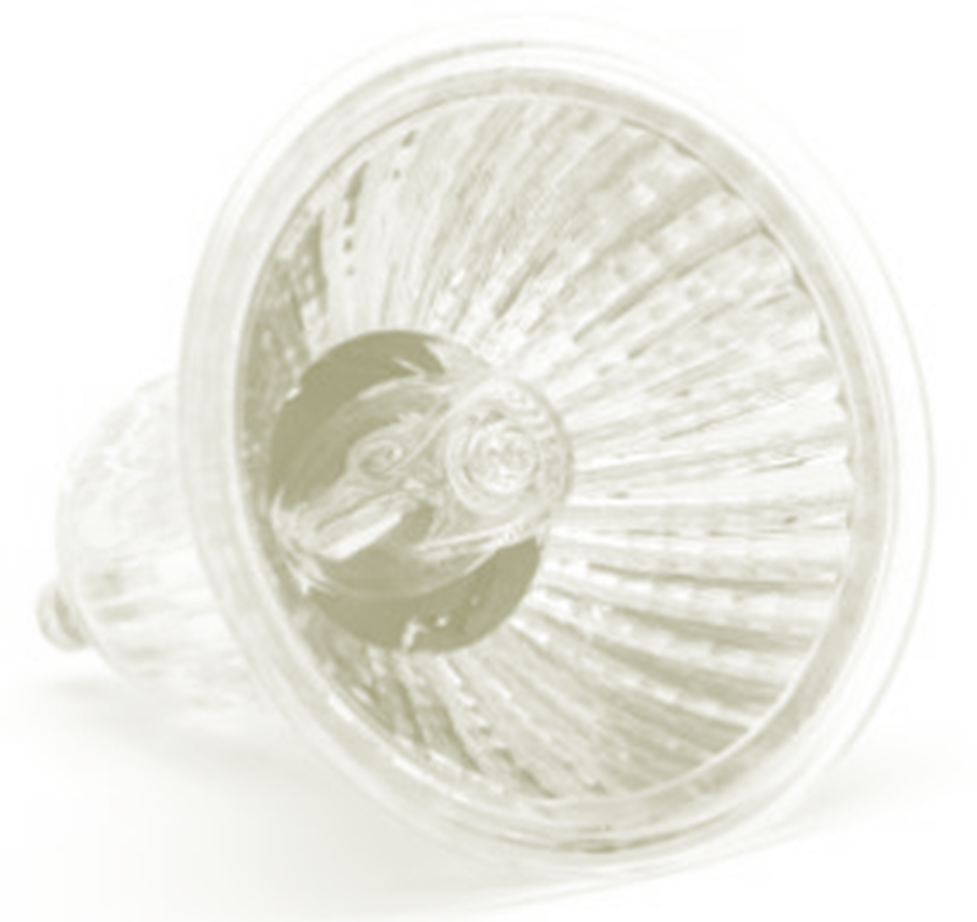 Kan NIRS gebruikt worden als alternatieve methode voor ‘natte analyse’ voor de kwantitatieve bepaling van benzoëzuur in gels?
2
NIRS
Spectrale regio NIRS: 800 – 2500 nm of 12500 cm-1 – 4000 cm-1.
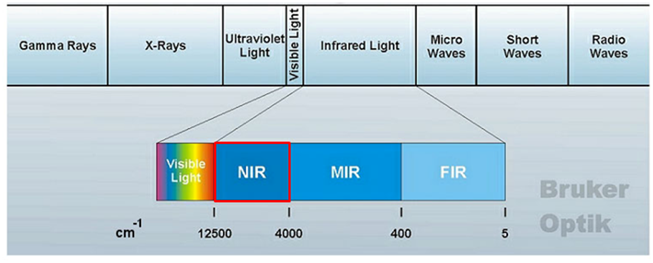 3
Principe van NIRS
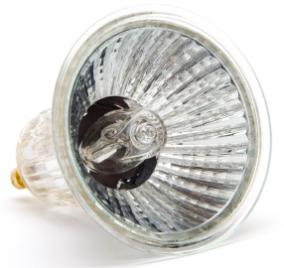 Licht

Energie

Reflectie

Absorptie

Vibratie

Spectrum
4
NIRS toestel
Wolfraam halogeen lamp: 
	Lichtstraal met golflengte 400 – 2500 nm

Dispersief

Volledig spectrum = analyse van alle golflengtes
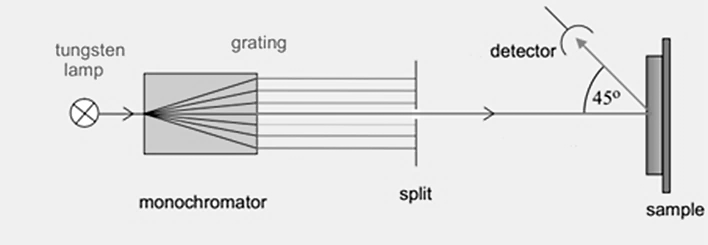 5
NIRS versus HPLC
6
Chemometrics
Identificatie molecules vanaf spectrum: moeilijk!

                      Wiskundig/Statistische tool is nodig om relevante informatie 	        uit NIR spectrum te halen => Voorspellingsmodel aanmaken


Chemometrics bezit drie onderdelen:
Signal pre-processing: Ongecontroleerde spectrale variatie reduceren
Classification method: Een beeld geven van de grootste trends in de data
Multivariate regression method: Spectrale data linken aan getalwaardes
7
Het kwantitatief NIRS model
8
Methodologie: praktisch
Voor 4 verschillende gel formulaties 
Oplosbaarheid benzoëzuur bepalen
Stockoplossing benzoëzuur aanmaken
Standaardreeks aanmaken in gels
Standaardreeks analyseren
Data standaardreeks analyseren 
Voorspellingsmodel aanmaken = Partial Least Squares (PLS) model
Testen voorspellingsmodel op drie manieren
9
Resultaten
Voorbeeld gel formulatie 1: 
	Spectra standaardreeks + teststalen
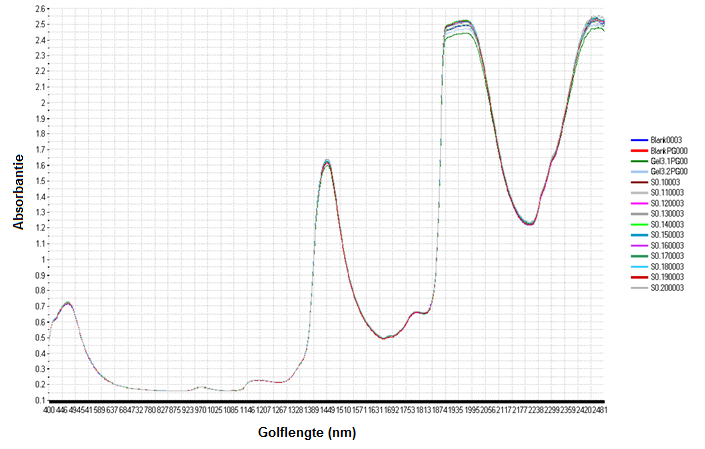 10
Resultaten
Voorbeeld gel formulatie 1:
	Finaal rapport voorspellingsmodellen









SNV = Standard Normal Variate
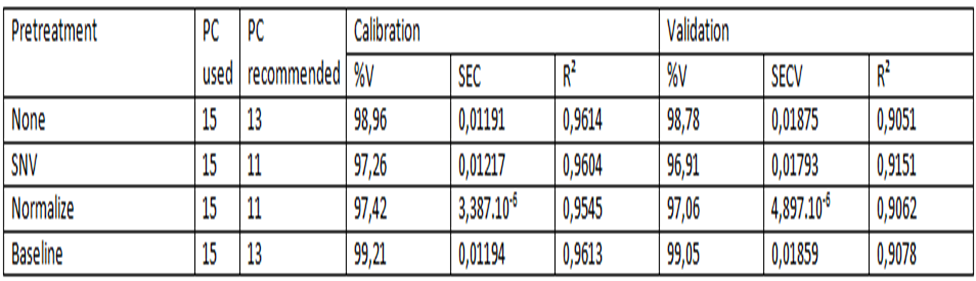 11
Resultaten
Voorbeeld gel formulatie 1:
	Finaal rapport voorspellingsmodellen









SNV = Standard Normal Variate
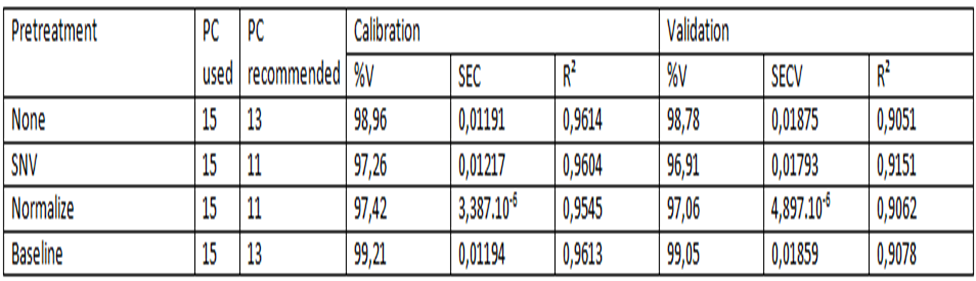 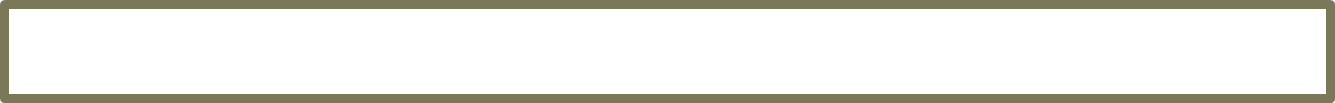 12
Resultaten
Voorbeeld gel formulatie 1:
	Het beste voorspellingsmodel kiezen:
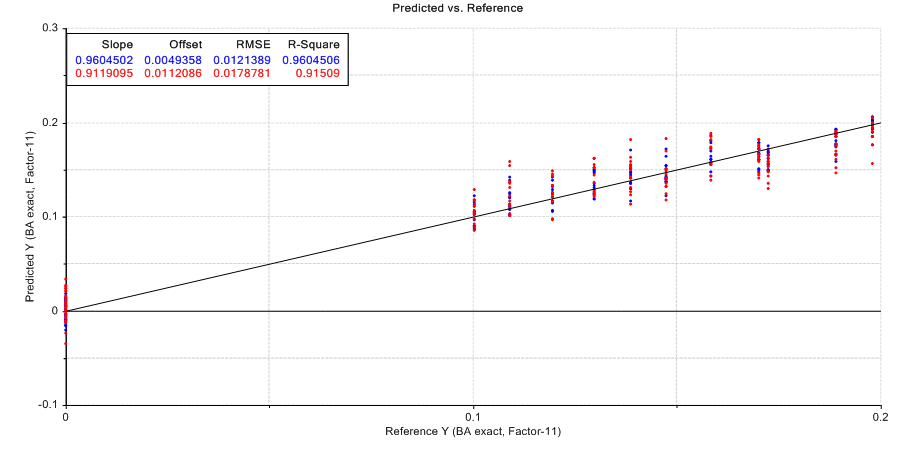 13
Resultaten
Voorbeeld gel formulatie 1:
	Loading weights bekijken:





Benzoic acid:
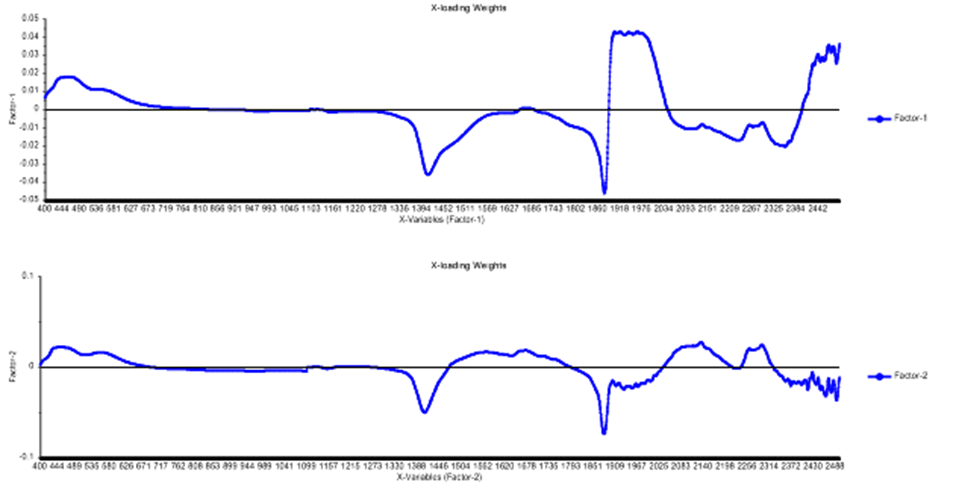 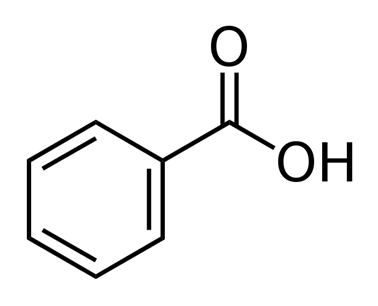 14
Resultaten
Voorbeeld gel formulatie 1:
	Het model testen met batch samples (0,147% & 0,148%):
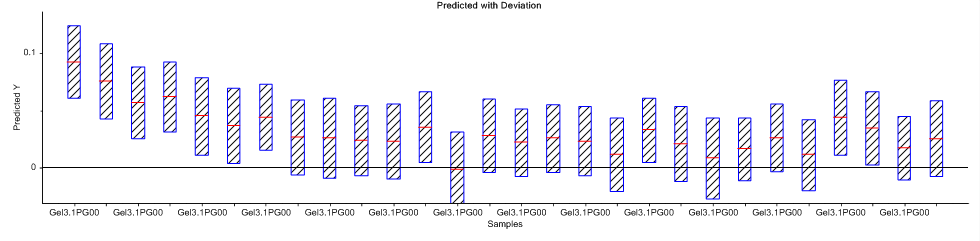 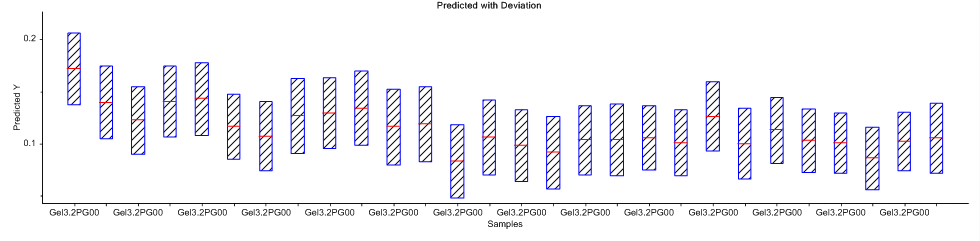 15
Resultaten
Voorbeeld gel formulatie 1:
	Het model testen met batch samples (0,147% & 0,148%):

	Recovery batch sample 1:
			Gemiddelde waarde: 0,0317 %
			Recovery: 0,032/0,147 * 100 = 21,5 %

	Recovery batch sample 2:
			Gemiddelde waarde: 0,1139 %
			Recovery: 0,114/0,147 * 100 = 77,0 %
16
Resultaten
Voorbeeld gel formulatie 1:
	Het model testen met een placebo sample (0,150%):






Recovery placebo sample:
			Gemiddelde waarde: 0,0840 %
			Recovery: 0,084/0,150 * 100 = 56,8 %
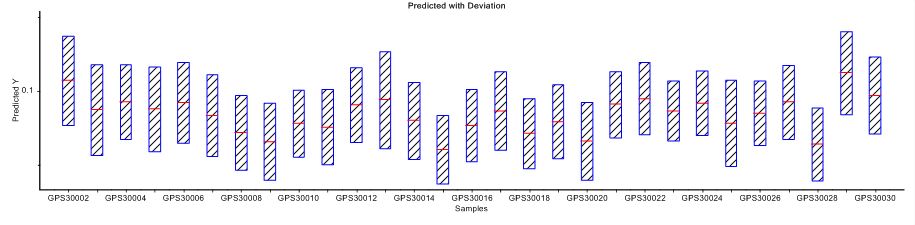 17
Resultaten vier formulaties
18
SNV = Standard Normal Variate
Conclusie
Validatie  PLS model:
Cross  Validation van het calibratiemodel
Test met batch sample
Test met placebo sample
----------------------------------------------------------------------------------------------
Problemen:

Recovery te laag
Groot verschil recovery tussen batch samples en placebo samples 
Grote fluctuaties in voorspelde concentraties per staal
19
Conclusie
Validatie  PLS model:
Cross  Validation van het calibratiemodel
Test met batch sample
Test met placebo sample
----------------------------------------------------------------------------------------------
Oplossingen:

Meer data verzamelen (meer stalen testen)
Hogere concentraties aan benzoëzuur gebruiken (spiken)
Meer variabelen in het PLS model opnemen (vb: verschillende batches, temperaturen).
20
Conclusie
Validatie  PLS model:
Cross  Validation van het calibratiemodel
Test met batch sample
Test met placebo sample
----------------------------------------------------------------------------------------------
Conclusie:

Niet zeker van gebruik NIRS als alternatieve methode voor ‘natte analyse’ voor de kwantitatieve bepaling van benzoëzuur in gels.
21
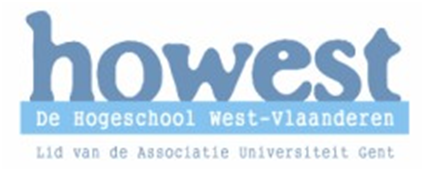 Near InfraRed Spectroscopy (NIRS), used as an alternative method for ‘wet analysis’ for the quantitative analysis of benzoic acid in a gel matrix.
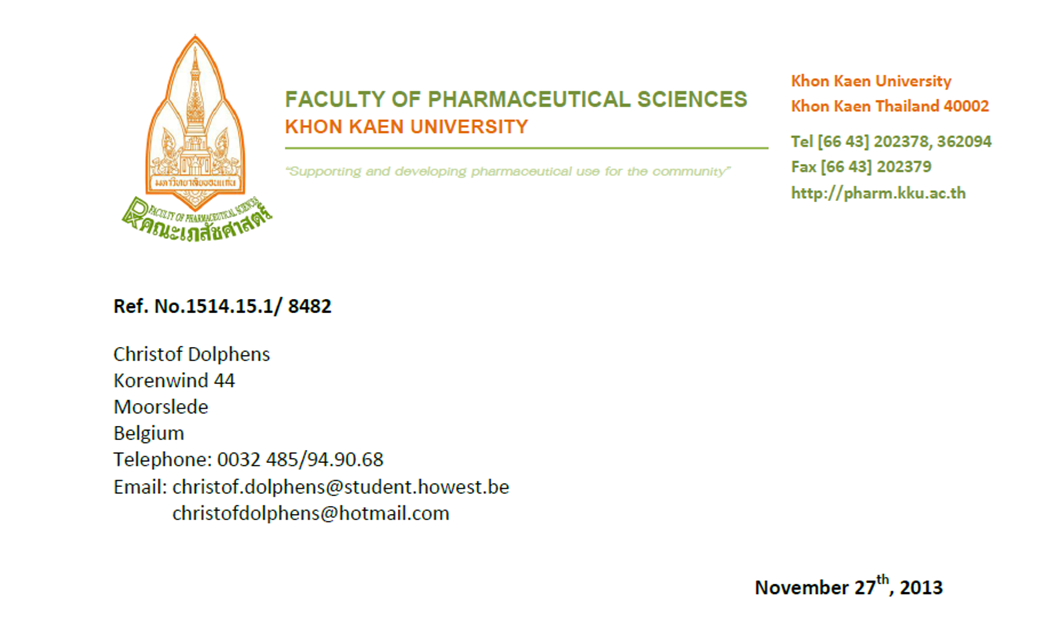 22
Student: Christof Dolphens
Mentor: Dr. Jomjai Peerapattana
Promotor: Mevr. Decat
[Speaker Notes: HPLC on placebo samples when scanning]